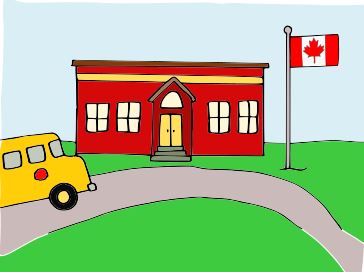 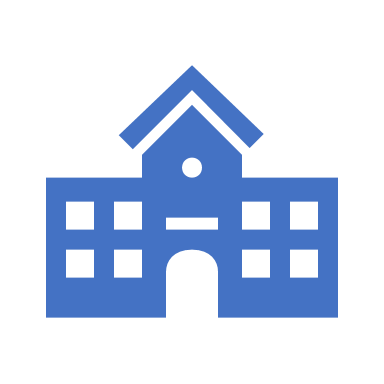 School is Different
A Social Narrative for going back to school during the time of COVID-19
Created by Rose Hogenbirk and Alison England Blanchard
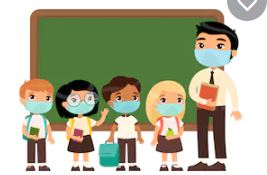 When I go back to school, things will be different. That’s okay. We are safe.
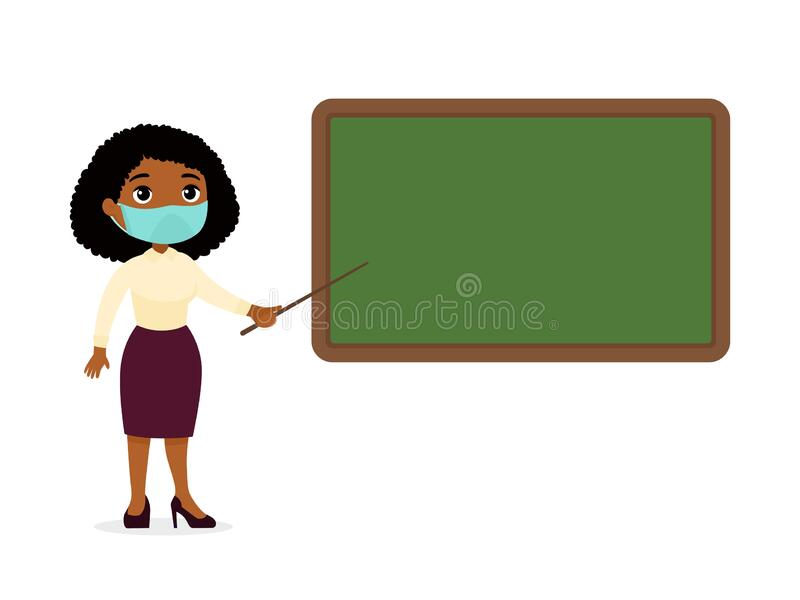 Place photo here
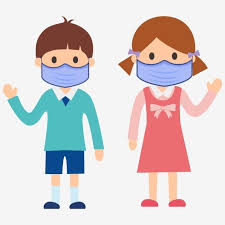 I need to wear a mask when I enter the school. The Educational Assistants and my teachers will be wearing masks too.
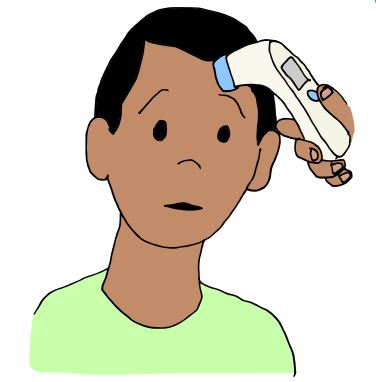 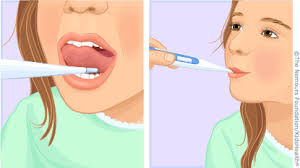 Place Photo Here
____(Name)__________ will take my temperature.​
​
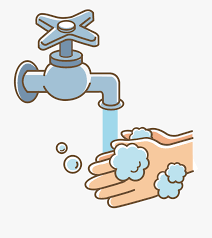 ​
I will wash my hands with soap and water! We need to scrub for 20 seconds! Everyone will wash their hands a LOT at school.​​
​​
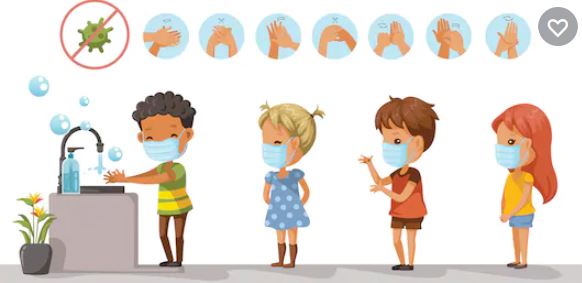 Place photo here
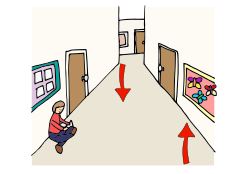 When it’s time to go to the work area/classroom. I will follow the arrows. They show me the safe space to be in the hallway.​​​
​​​
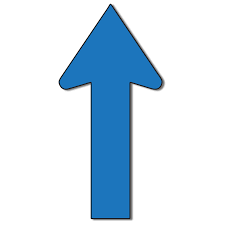 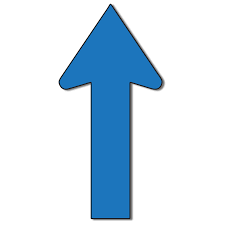 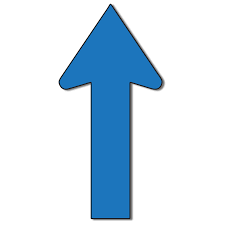 The teachers will help me to practice physical distancing.  That means I will need to stay 6 feet away.  This will help keep everyone safe.
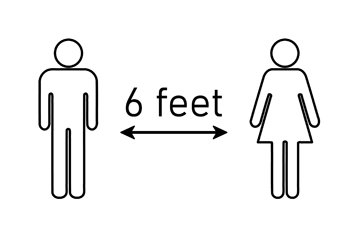 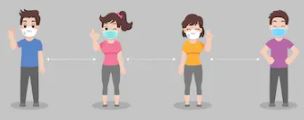 Place photo here
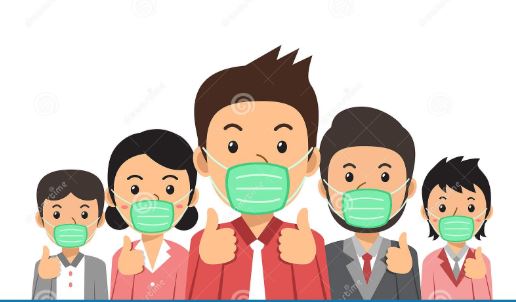 These rules keep us safe. By following these rules, I am helping keep everyone safe.
 Everyone is happy when we follow the rules.​​​​​